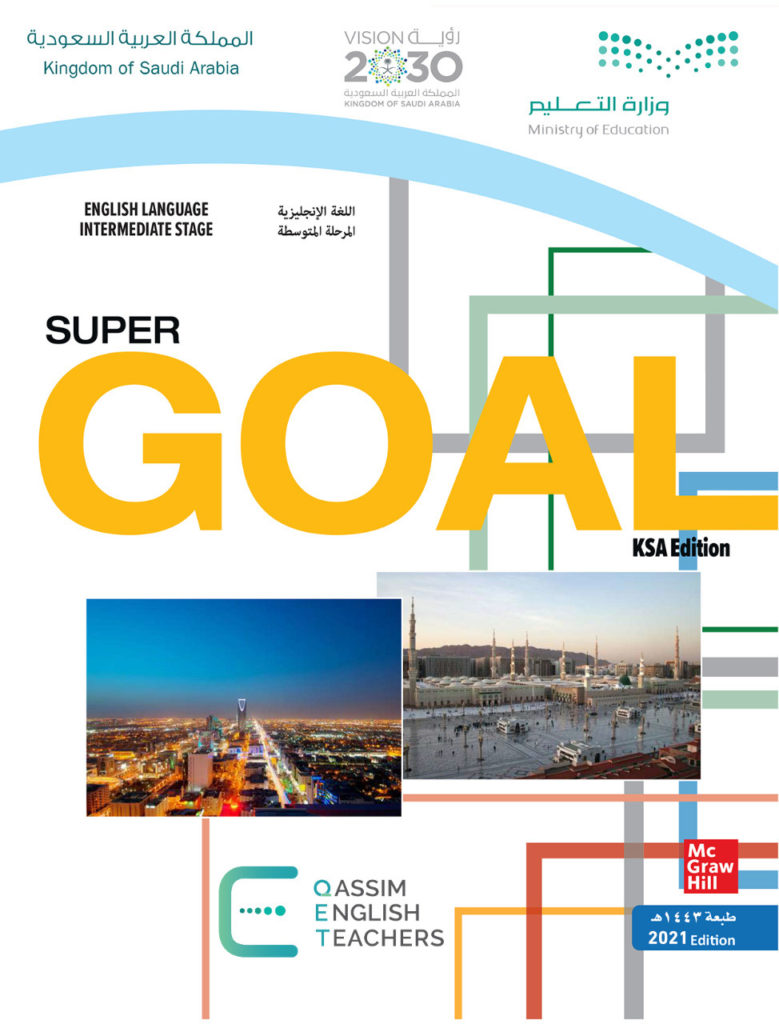 Unit 8
Drive Slowly
Language in context
بسم الله الرحمن الرحيم
Day:
Date:
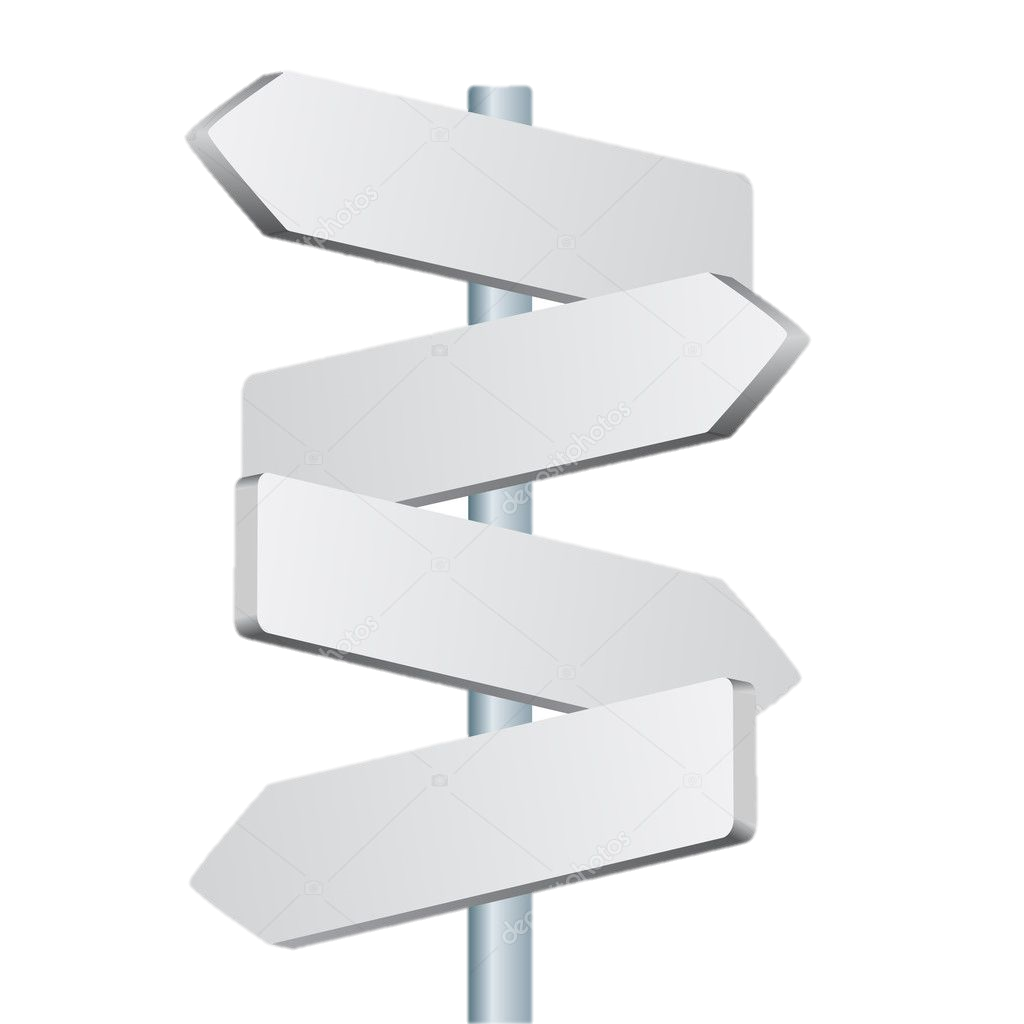 listen for specific information in a conversation
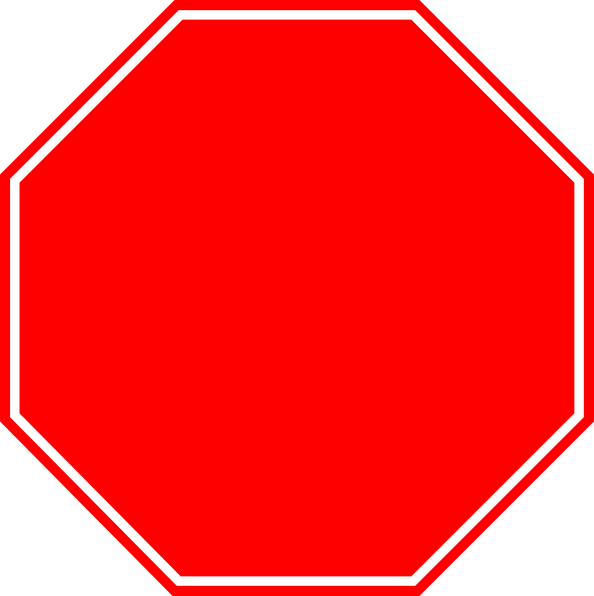 Talk about driving
Learning Objectives
answer questions about the  conversation
pronounce vowel sound /ǝ/ in should & must
Vocabulary
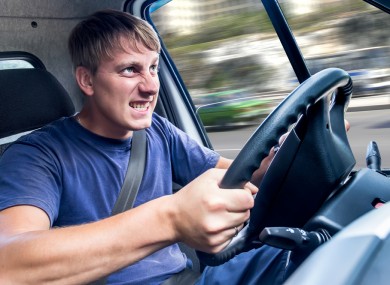 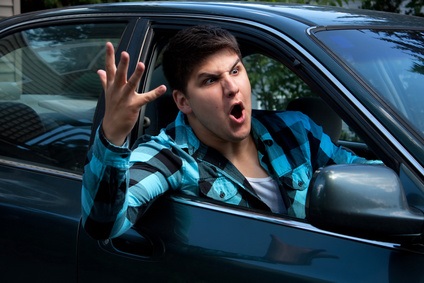 Aggressive driver
Vocabulary
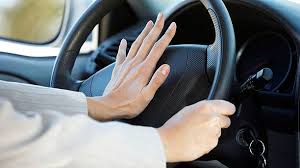 Blow horn
Vocabulary
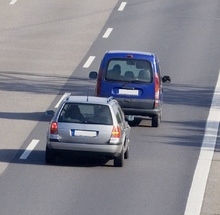 tailgate
Page 82
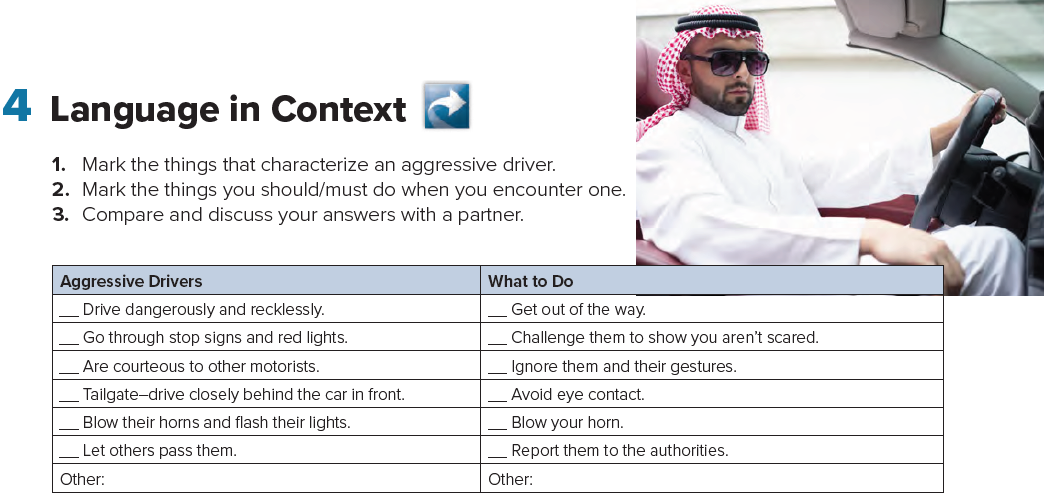 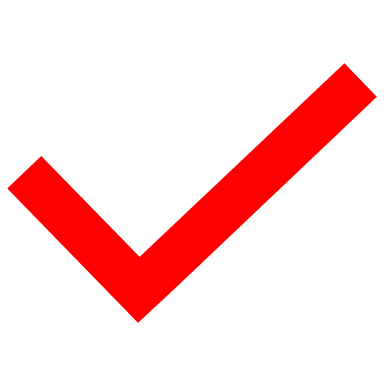 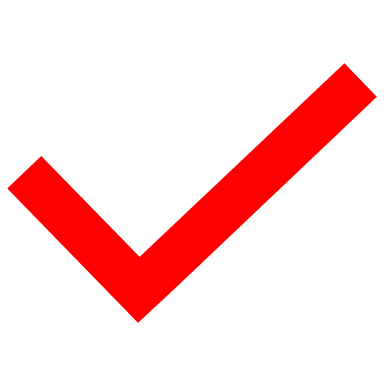 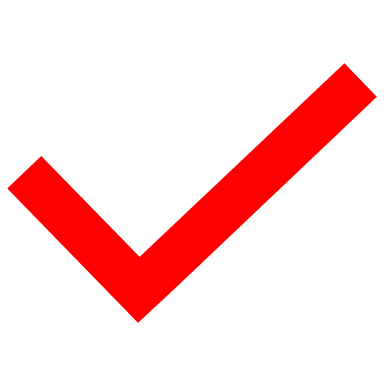 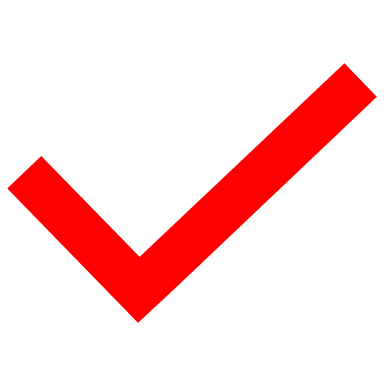 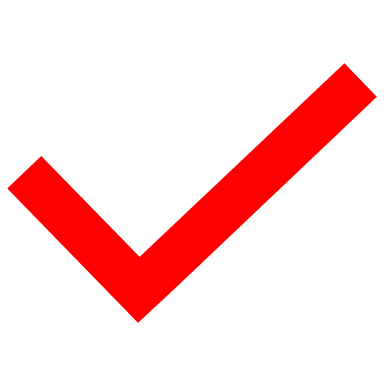 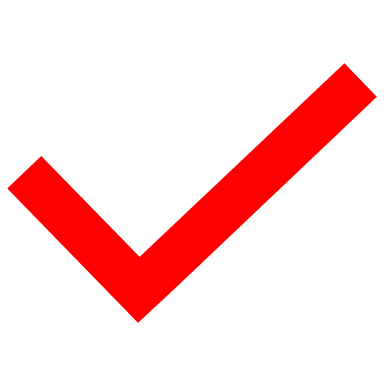 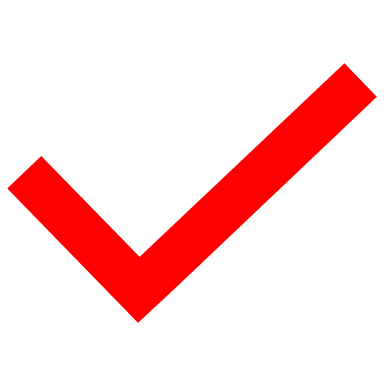 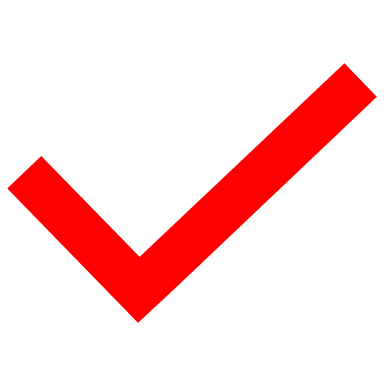 Page 82
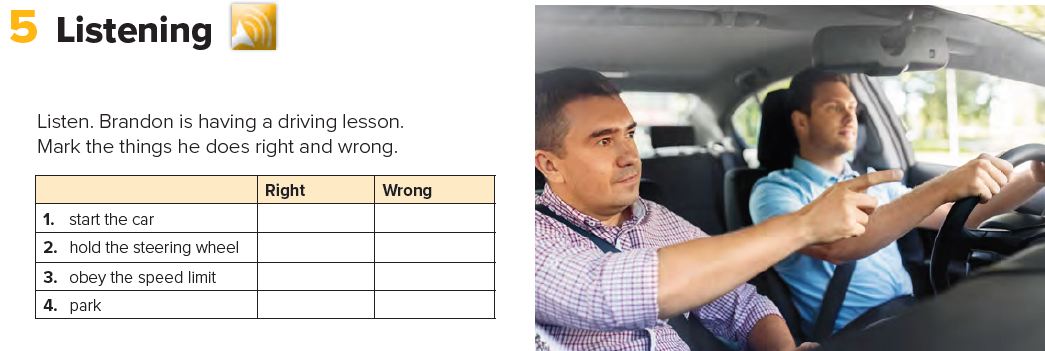 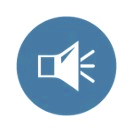 Page 82
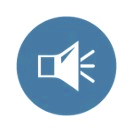 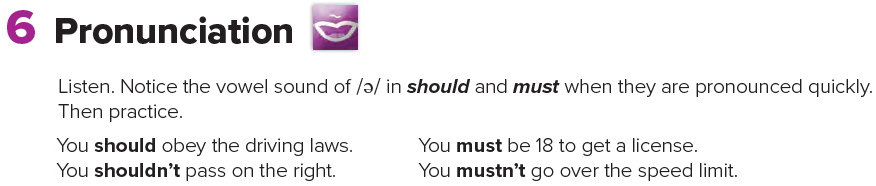 Page 82
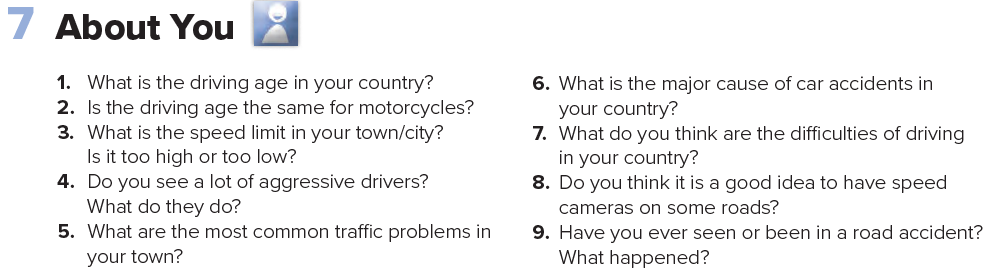 Homework
Page 217
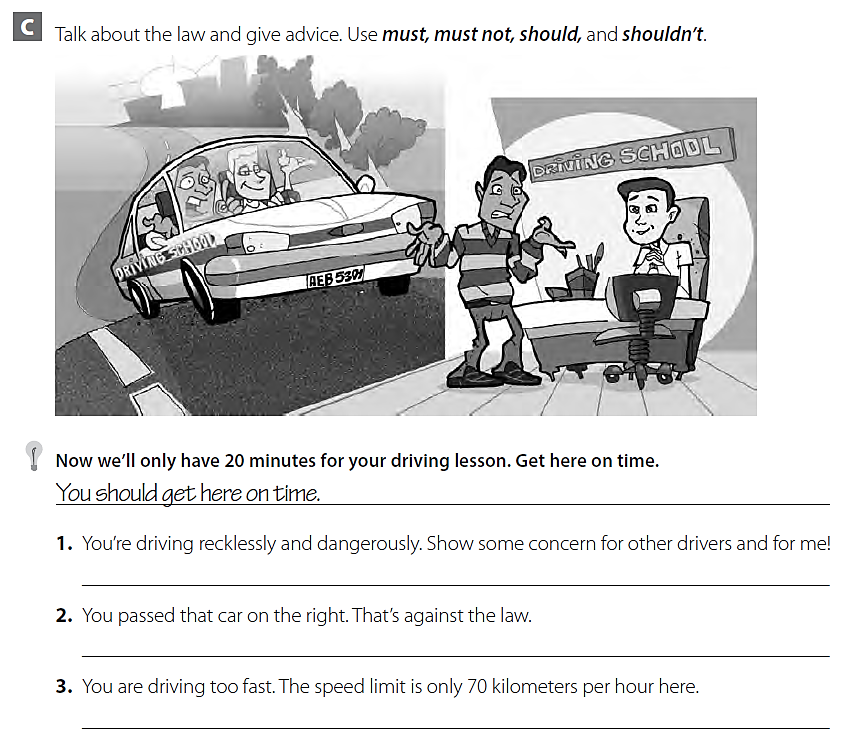 You shouldn’t drive recklessly and dangerously. You should show some concern for drivers and for me
You must pass cars on the left . That’s the law .
You shouldn’t drive too fast . You must obey the speed limit .
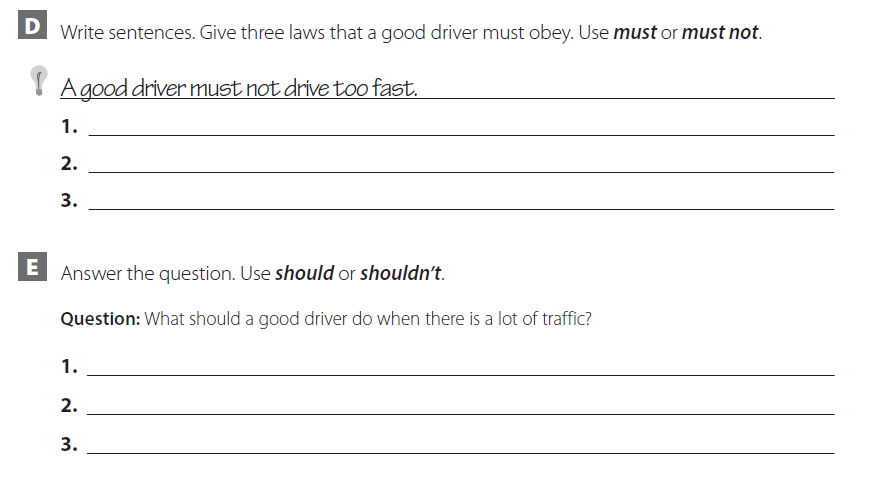 A good driver must stop at stop signs .
A good driver must obey the laws .
A good driver must not pass from the right .
A good driver should slow down .
A good driver shouldn’t talk on the cellphone .
A good driver should watch the other cars carefully .
THANK YOU